A brief introduction to the
Video Quality Experts Group
January 2023
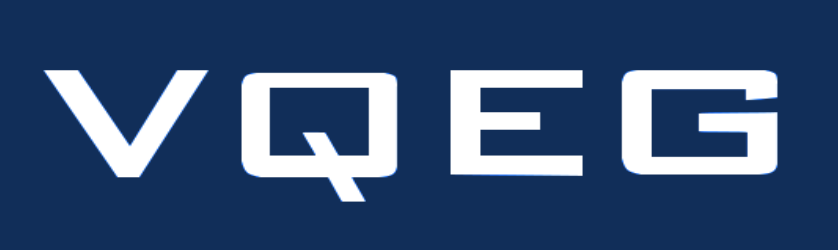 VQEG — A Brief History
Formed in 1997 to advance the field of video quality assessment
Closely related to ITU-T and ITU-R study groups
ITU-T SG9 (Broadband cable & TV)
ITU-T SG12 (Performance, QoS and QoE)
ITU-R WP6C (Programme production and quality assessment)
Historically, a primary focus on:
Creation of test plans to develop and validate objective quality metrics
Particular focus on defining the scope and subjective test methodology
Statistical techniques for assessing model performance
→ recommending approaches/models to be standardized by ITU-R/ITU-T
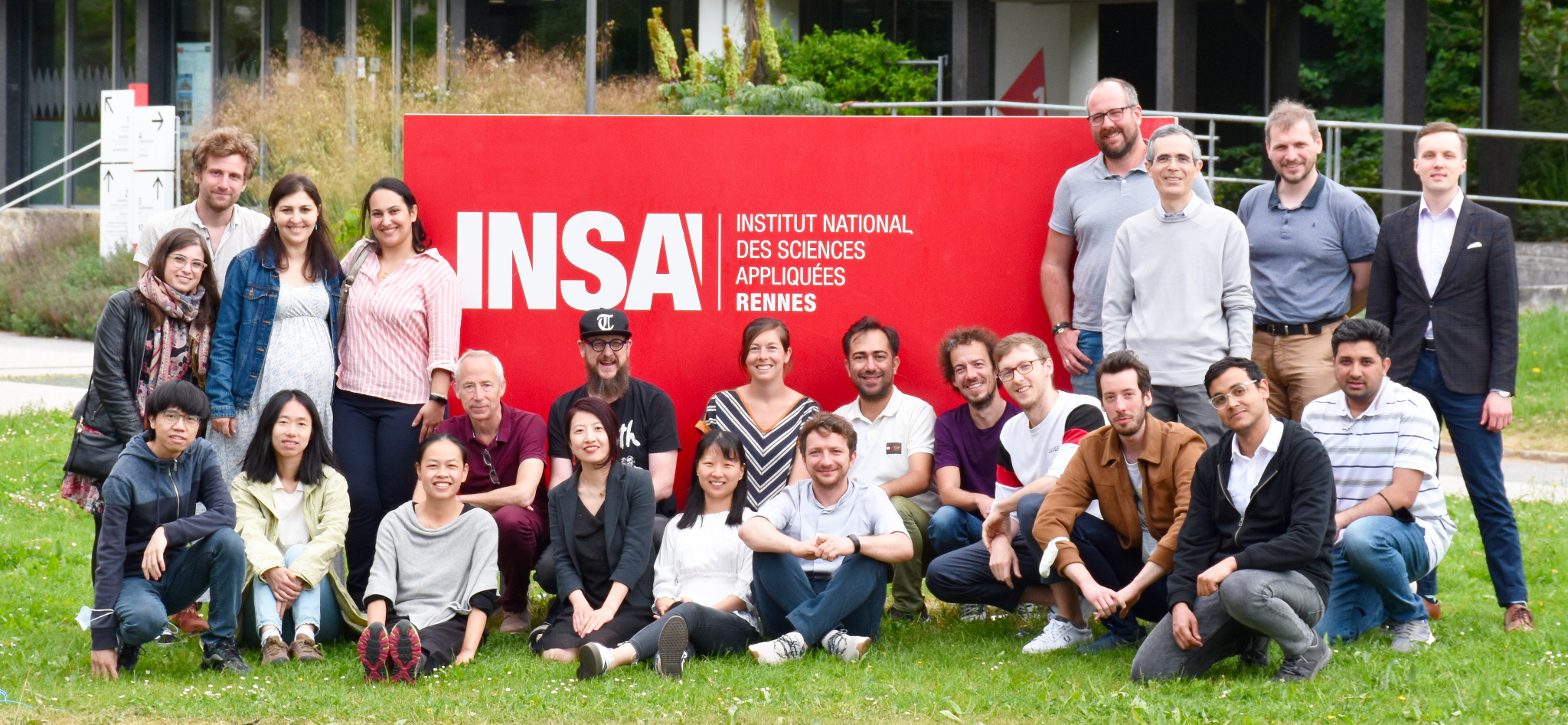 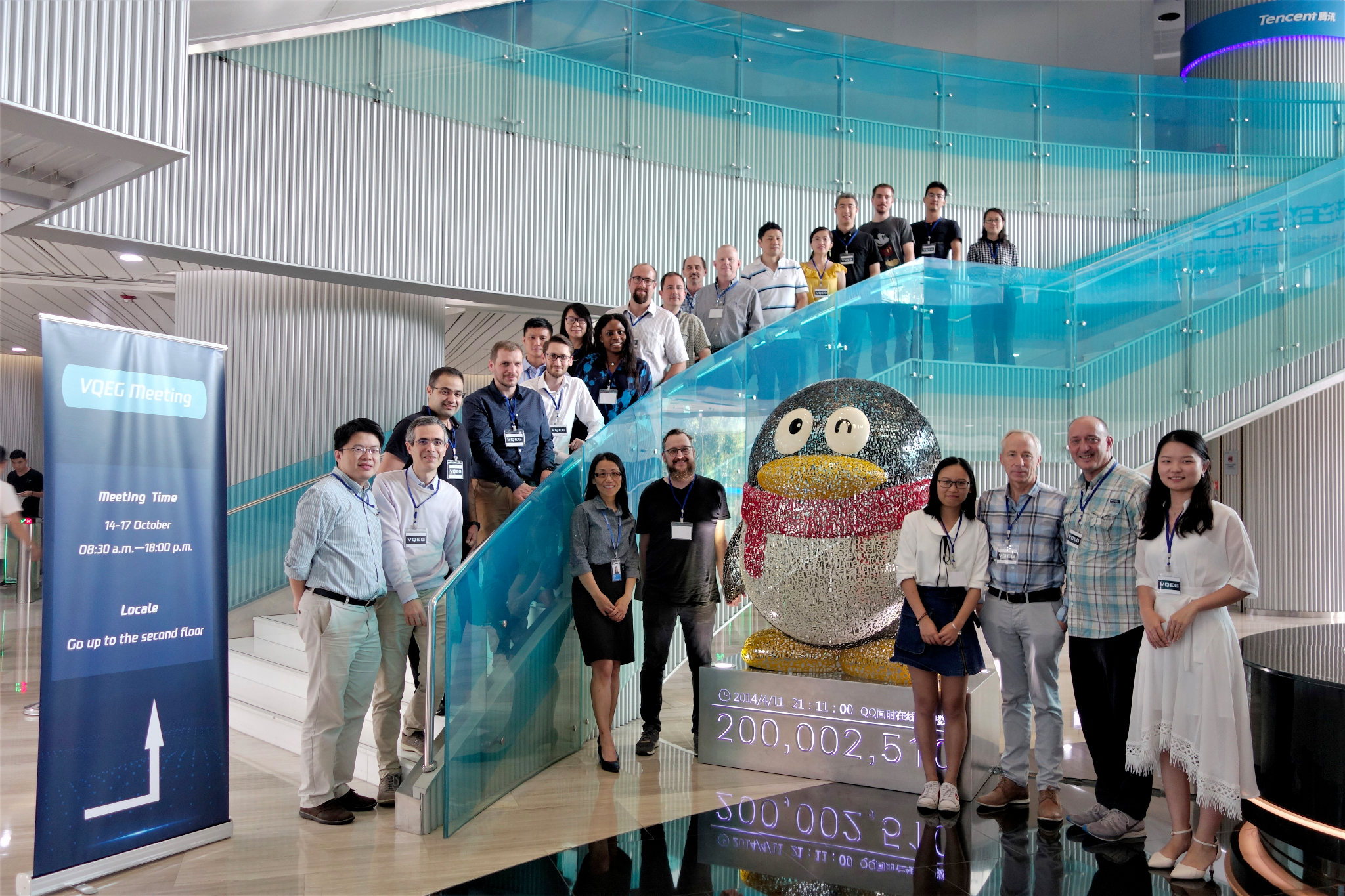 INSA Rennes, 2022
Wuhan Univ., Tencent, Shenzhen, 2019
Netflix, Los Gatos, 2017
Google, USA, 2019
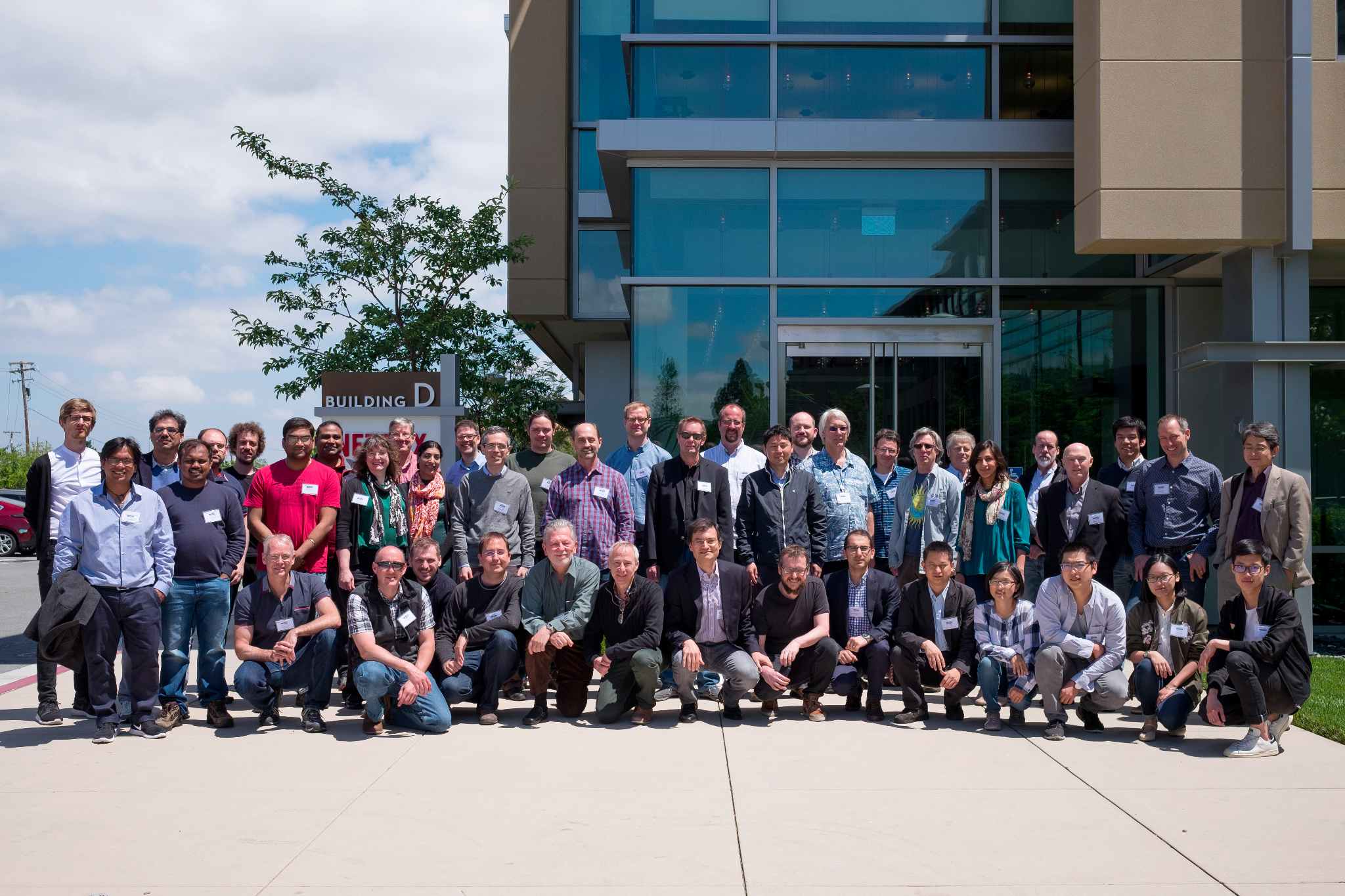 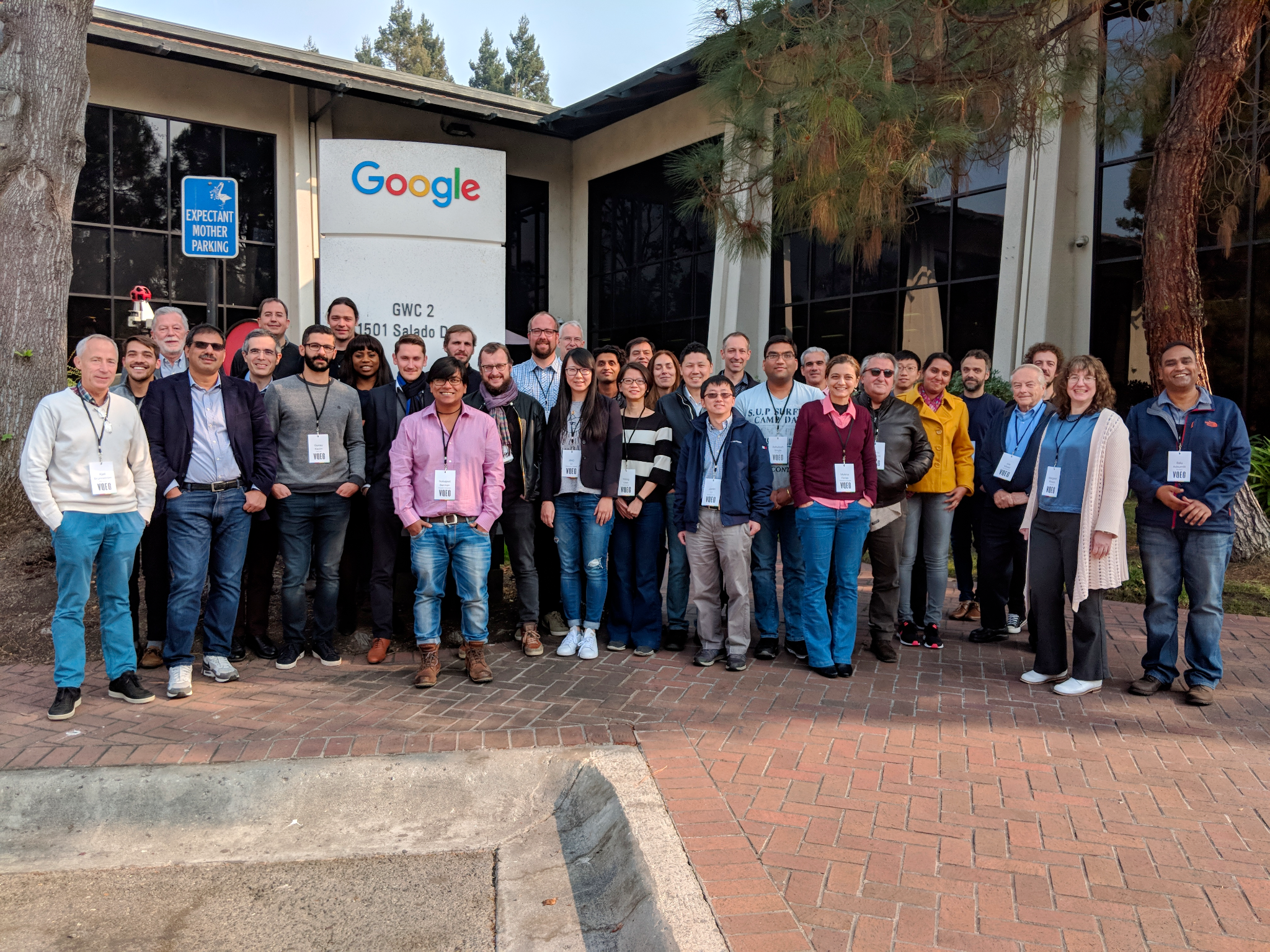 How is it organized?
VQEG board
Kjell Brunnström (RISE Research Institute of Sweden AB)
Margaret Pinson (NTIA/ITS, USA)
Working groups
Individual co-chairs per group
Bi-annual meetings
Historically in-person, worldwide
Now mostly online (due to COVID health and traveling restrictions)
Next meeting: May/June 2023 (tba)
Current Chairs & Co-Chairs
What’s nice about VQEG?
Free to join — no membership fees
No strict or complicated rules
Consensus is often reached without lengthy voting procedures
Simple organization and hierarchy
Chairs & co-chairs for different projects
Anyone can propose or contribute a new project
Highly interactive meetings
Anyone can present their ideas
Focus on discussion time
Not a commercial venue
No sales talks, no commercial advertising
Mixture between academia and industry
General Topics and Resources
Main Topics
General research on video QoE in various fields
Video quality model development
Various types of models (hybrid/bitstream, no-reference, …)
VQEG members may define the scope and test plan
Input to standardization forums
… based on developed and validated models
Subjective tests & collection of subjective databases
To develop and validate subjective test methodologies (“ILG” approach)
To predict the performance of objective video quality models
Joint production of software tools
Helper tools for conducting subjective tests
Objective quality analysis
Exploration of new application areas
Multimedia, 3DTV, gaming, VR/XR, …
Video Quality Model Development — Typical Approach
Training Databases
Model Training
Validation Databases
Data Analysis
Test Plan
Creation of scope and terms of reference
Definition of inputs/outputs
Rules for model submission and validation
Open call for participation to industry/academia
Joint development of subjective test databases
Conduction of tests by proponents or independent labs (“Independent Laboratory Group”, ILG)
Sharing of training data
Development of the models by proponents based on training data
Collaborative or in form of a competition — various advantages of either method
Submission of model candidates
Development of new databases with previously unknown content
Conduction of tests by different labs
Collection of validation data; merging with training data to form complete dataset
Validation of model performance according to predetermined statistical criteria
Suggestion of which models may be standardized → ITU-T contributions
→ historical approach — model development may now be iterative/collaborative or done within ITU-T itself
Model Development — Previous Projects
FRTV Phase 1:
ITU-T Rec. J.144 (2003) – collection of full-reference models
Multimedia Phase 1:
ITU-T Rec. J.246 and J.247 (2008) – Reduced- and full-reference models
HDTV Phase 1:
Led to ITU-T Rec. J.341 and J.342 (2011) – Full- and reduced-reference models
Five video datasets available
AVHD-AS:
Joint project with ITU-T Study Group 12 P.NATS Phase 2
UHD/4K, 60p, H.264, H.265, VP9
Led to ITU-T P.1204 series (2021) – No-reference bitstream-based, pixel-based, no-reference hybrid
IEEE Access Paper summarizing the effort
Input to Standardization Forums
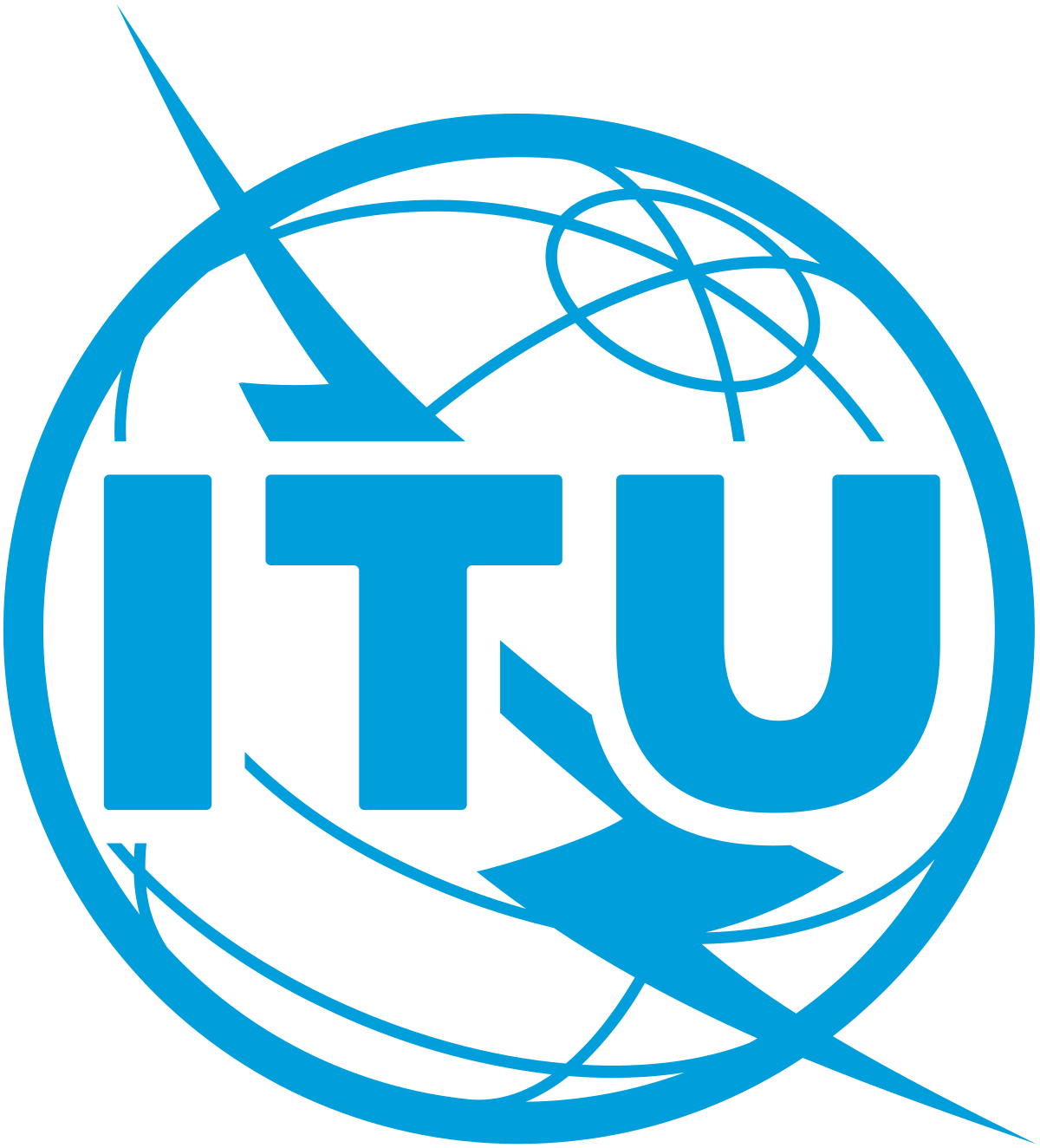 Historically, VQEG has recommended model algorithms to become standardized
Based on performance against subjective data
Sometimes no models could be standardized due to low performance or unreliability (e.g., mostly the case with no-reference pixel-based models)
Newer VQEG projects have a more collaborative and iterative approach to developing algorithms
Contributions for subjective evaluation techniques
Video Datasets & CDVL
Consumer Digital Video Library
High-quality, royalty-free test material, mostly from previous VQEG projects
Another list of datasets on VQEG website
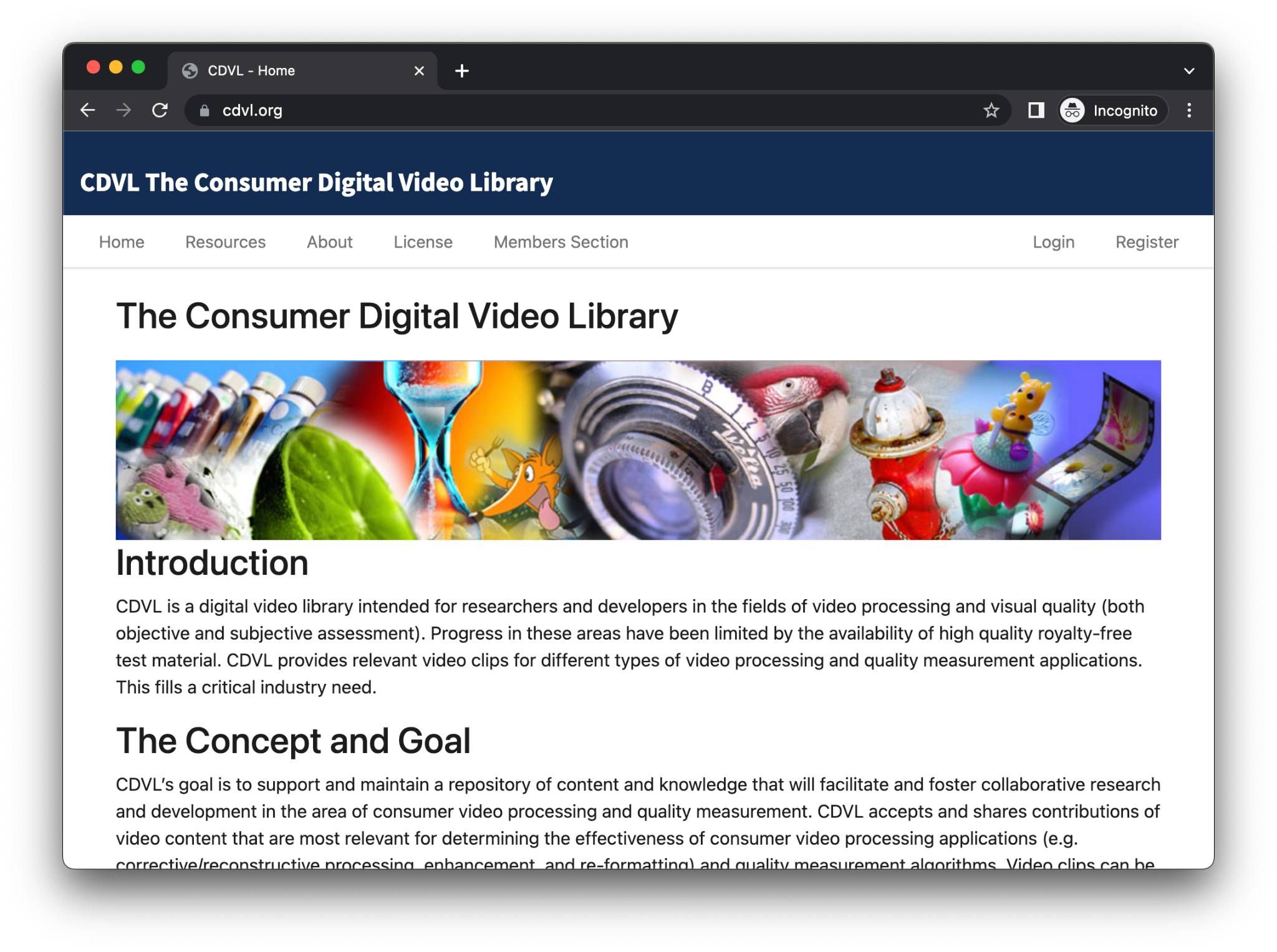 Software Tools
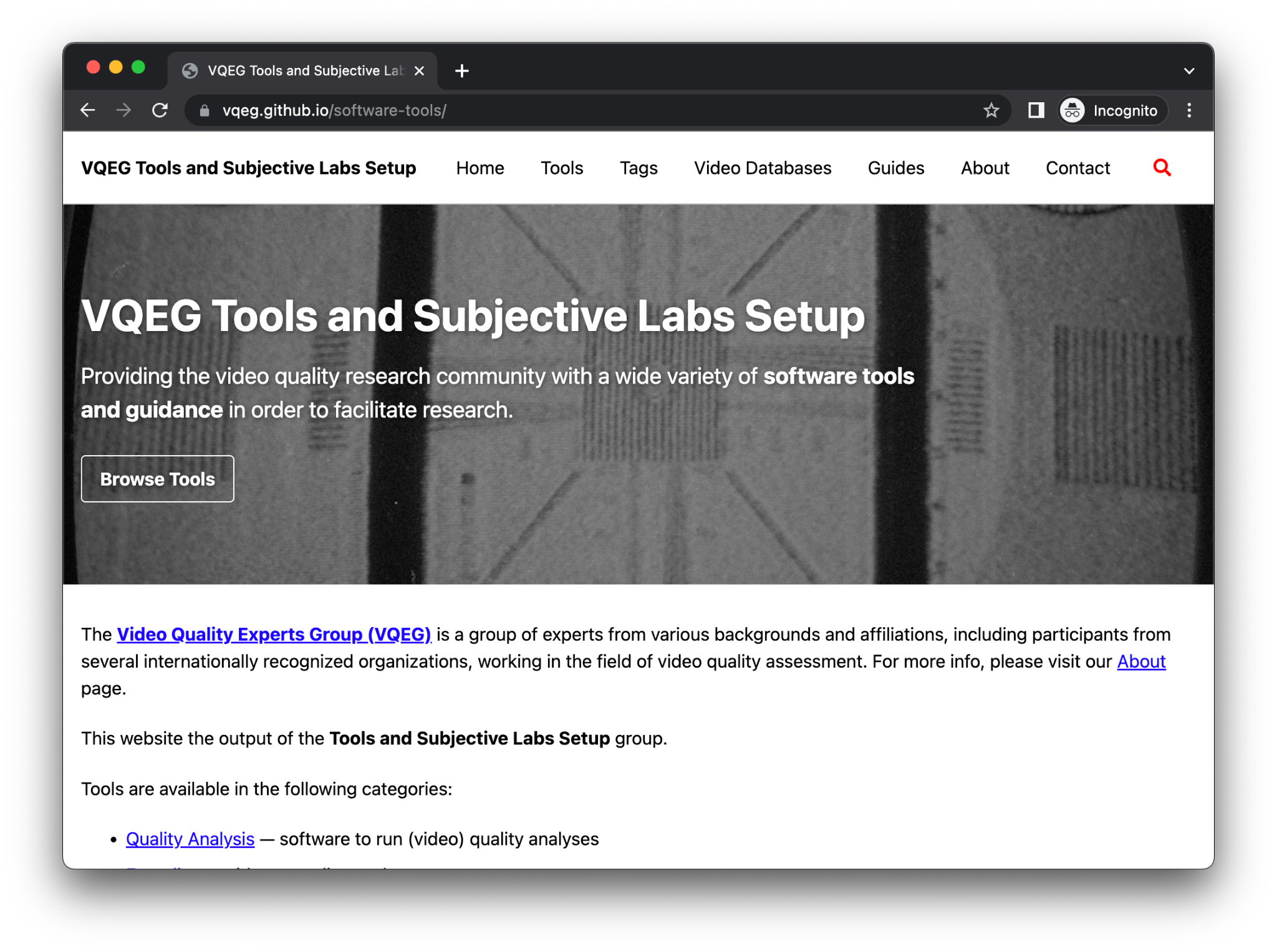 Public software tools repository
Various software packages developed over the years
Grouped by topic and searchable
Quality Analysis
Encoding
Streaming
Subjective Test Software
Helper Tools

Please submit your tools! → https://github.com/VQEG/software-tools/
Dissemination
Extensive reports of previous subjective test and model development activities
Can be found on VQEG website
… even for historical activities
VQEG has contributed columns to SIGMM Records (ACM SIG Multimedia’s quarterly newsletter) with recent updates
Latest issue: https://records.sigmm.org/2023/01/31/vqeg-column-vqeg-meeting-dec-2022/
Detailed Summary of the December meeting
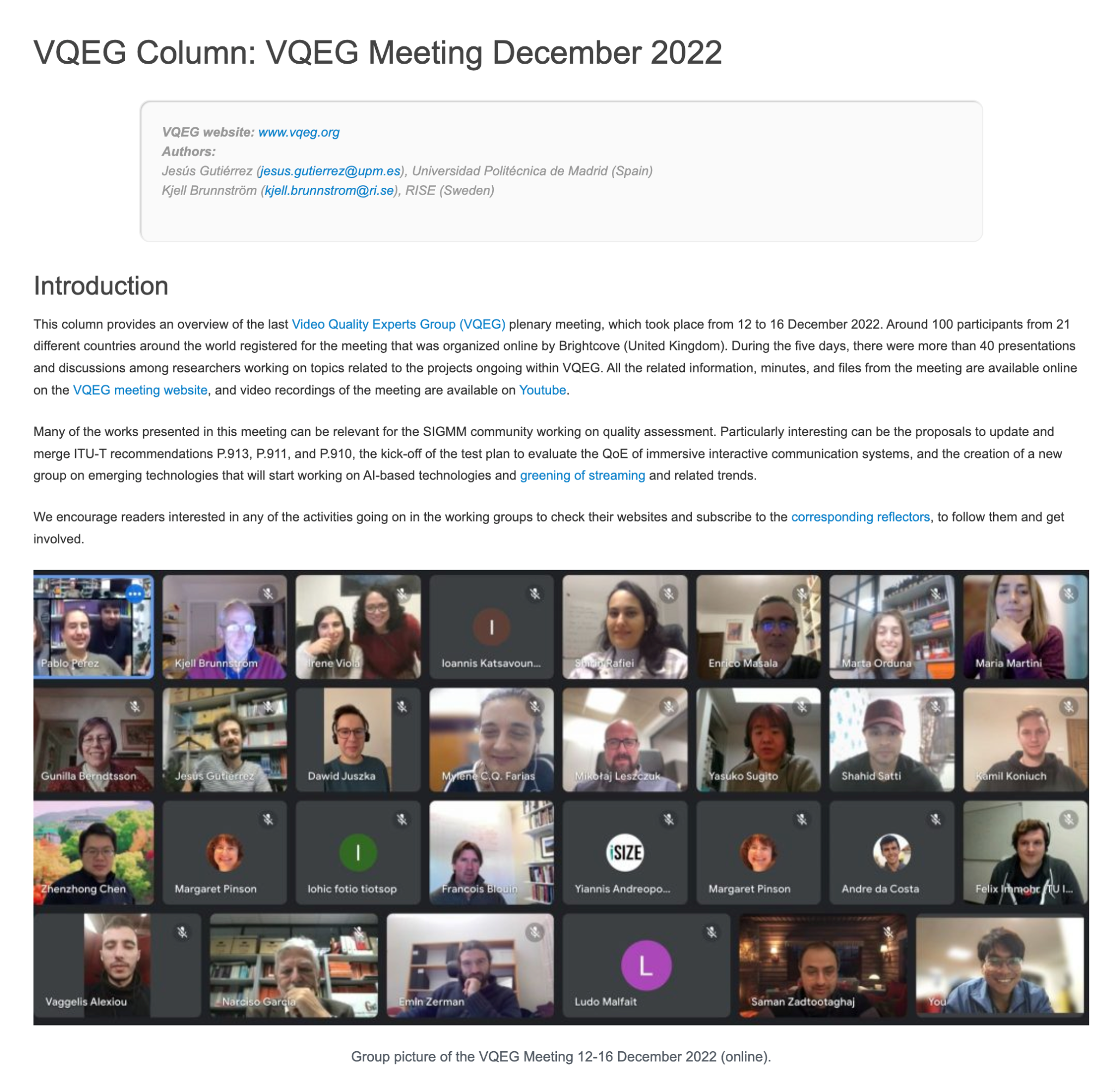 Current Activities
Details:

https://vqeg.org/projects-home/
https://vqeg.org/meetings-home/
Statistical Analysis Methods (SAM)
Li et al., 2020
Overview: Statistical Analysis Methods
Minutes: VQEG SAM Monthly
Developed a new ratings recovery method based on SUREAL
How can you better recover “real” ratings from noisy subjective data?
Further additions to ITU-R BT.500-14 and ITU-T Rec. P.910/913
Revisions and merging of ITU-T Rec. P.913 and P.910
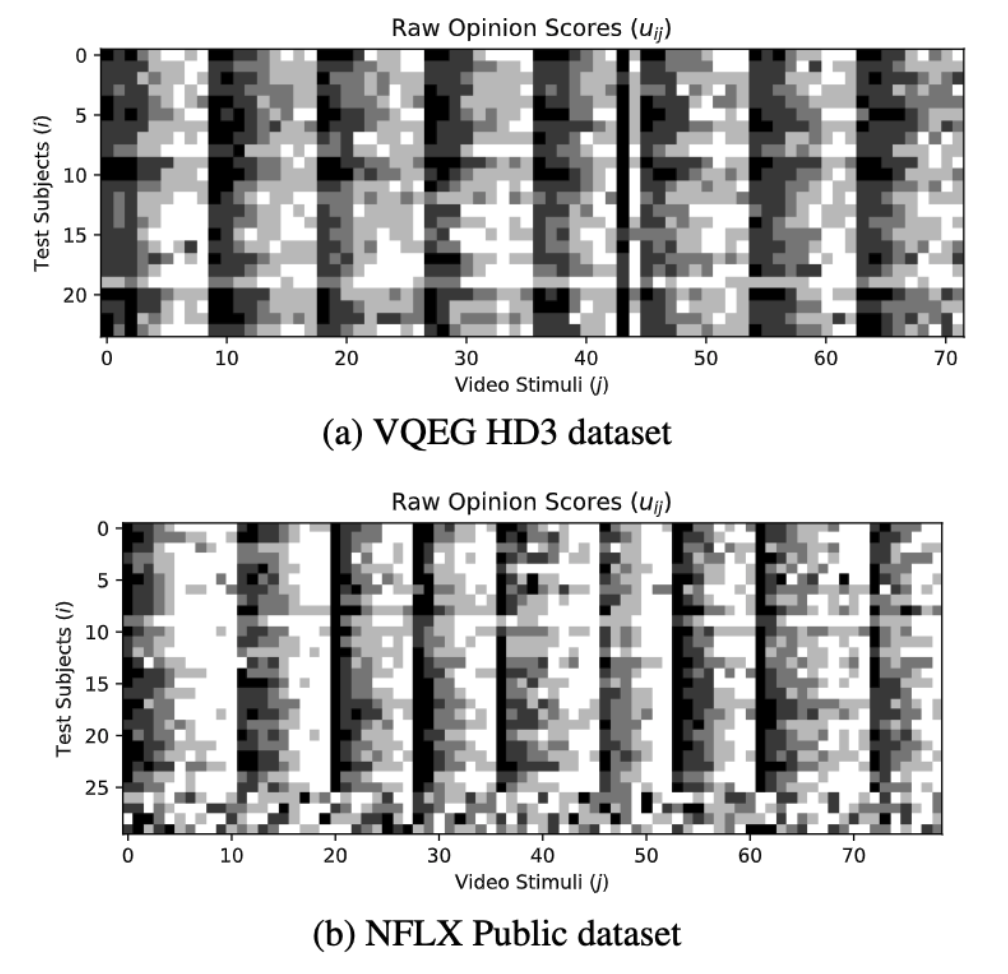 Statistical Analysis Methods (SAM) ctd.
Various historical activities related to designing and evaluating test methods
How to obtain the most valid and reliable ratings?
Examples:
Comparison of different rating scales (2011 paper)
Impact of the test environment on MOS (2012 paper)
Experiments with unrepeated scenes (2019 paper)
Huynh-Thu et al., 2011
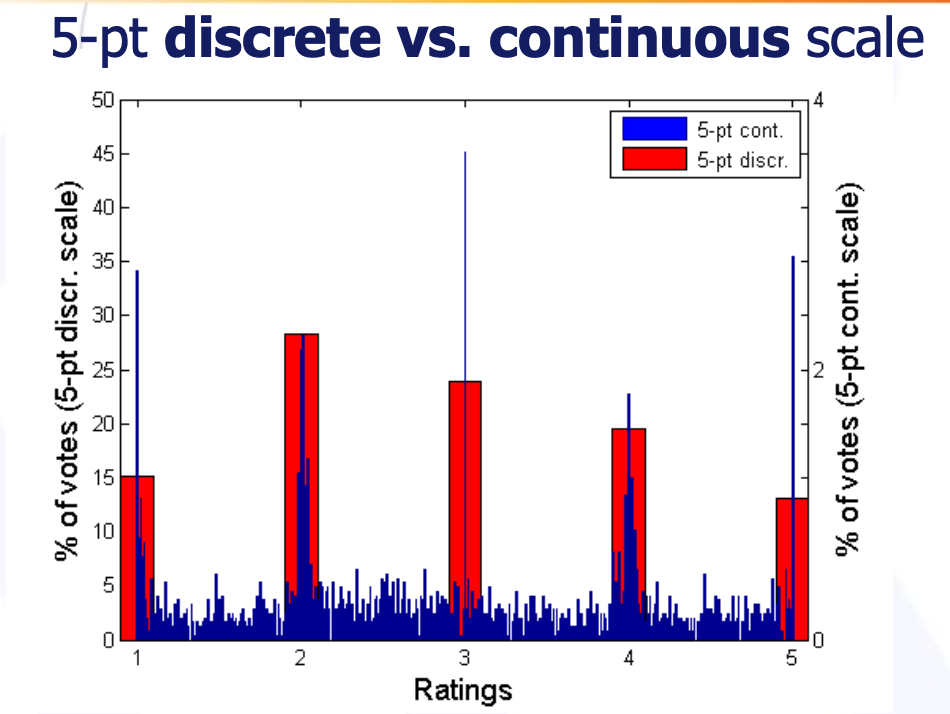 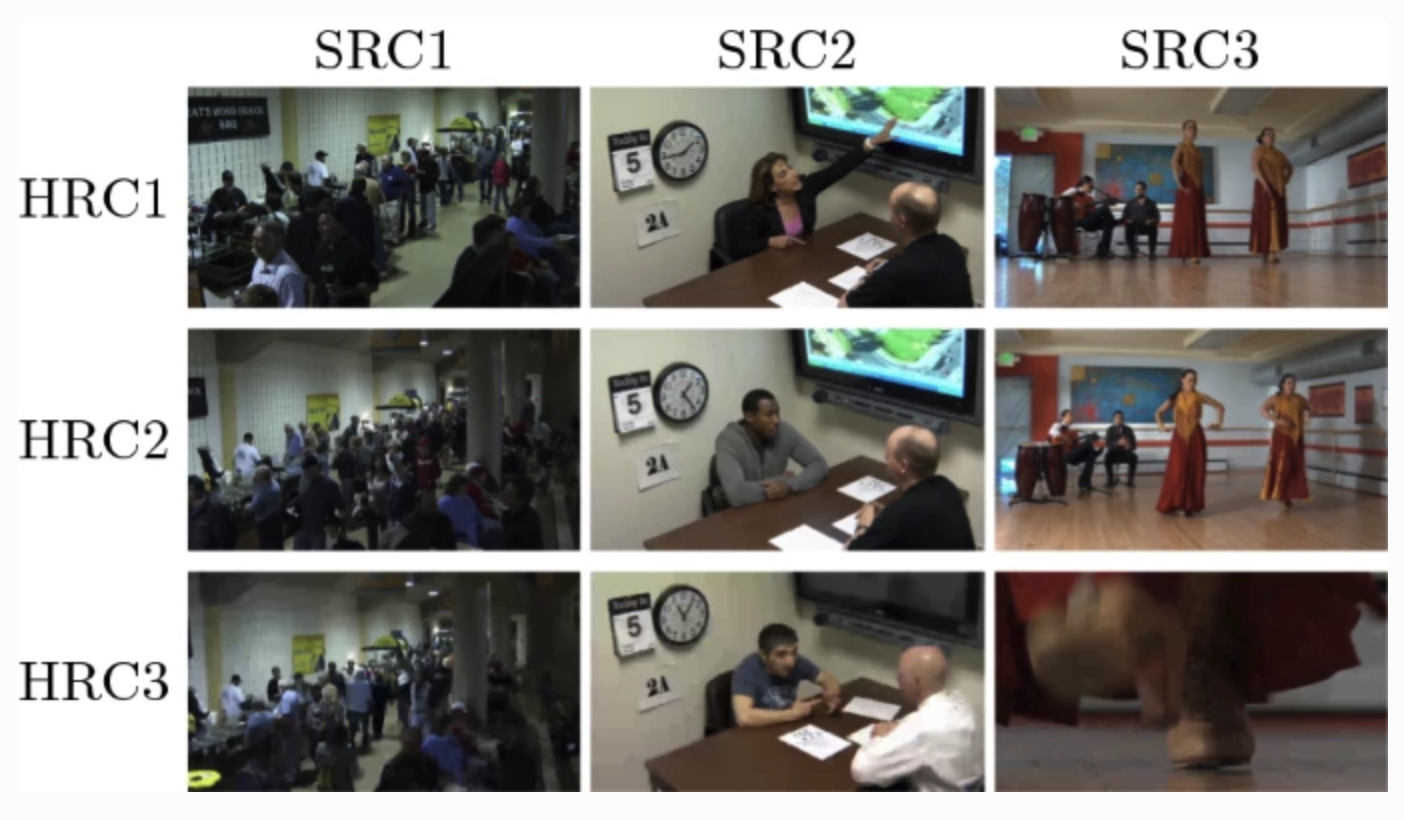 Janowski et al. 2019
No-Reference Metrics (NORM)
Design of a no-reference pixel-based metric
Various resources for NR metrics
Collection of video datasets with new scope (e.g. security applications, user-generated content)
Open framework for collaborative development of no-reference quality indicators
Journal paper (2022) showing why NR metrics lack accuracy and reproducibility
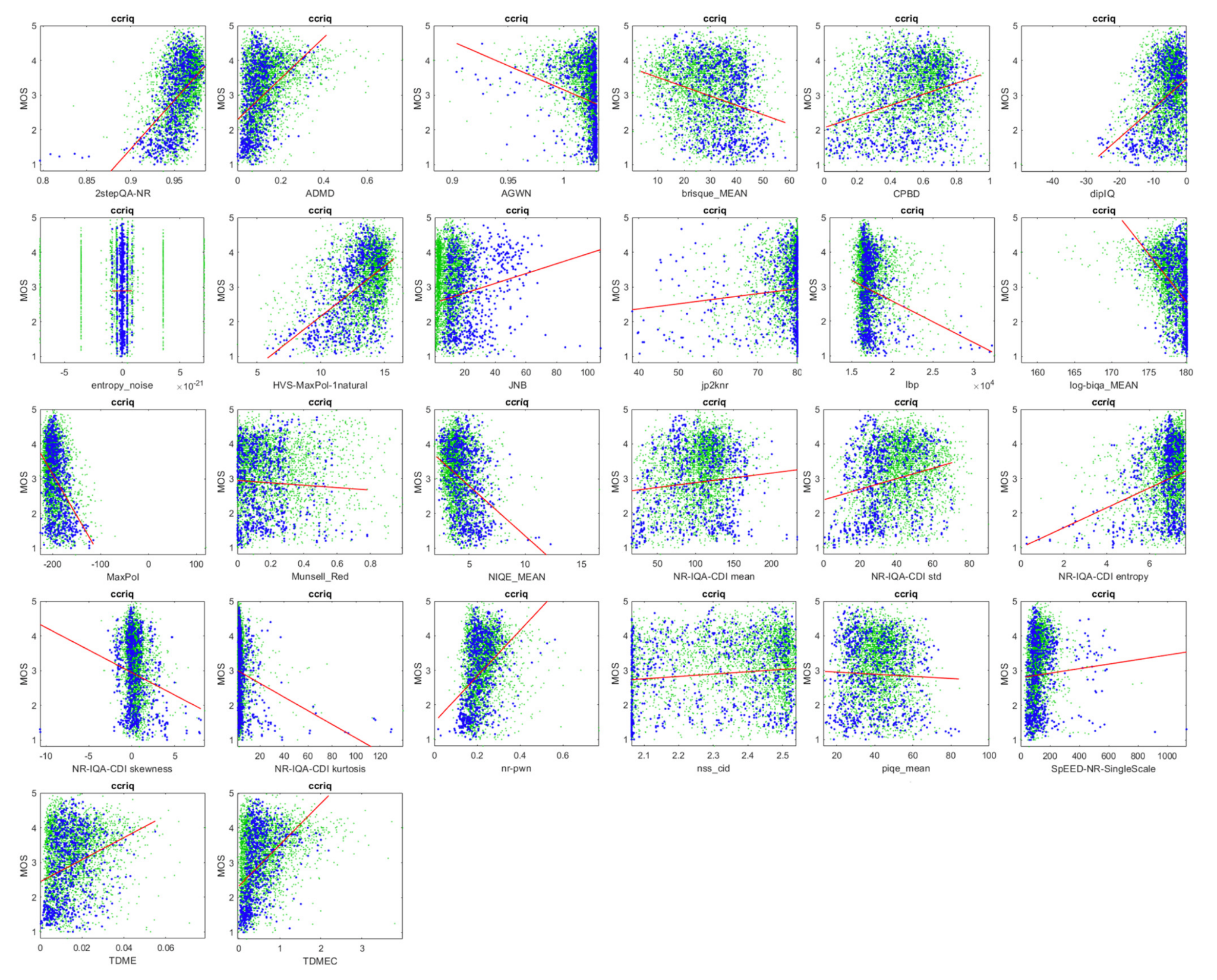 Various NR metrics vs. dataset, Pinson, 2022
Comparison of SI/TI scores
No-Reference Metrics (NORM) ctd.
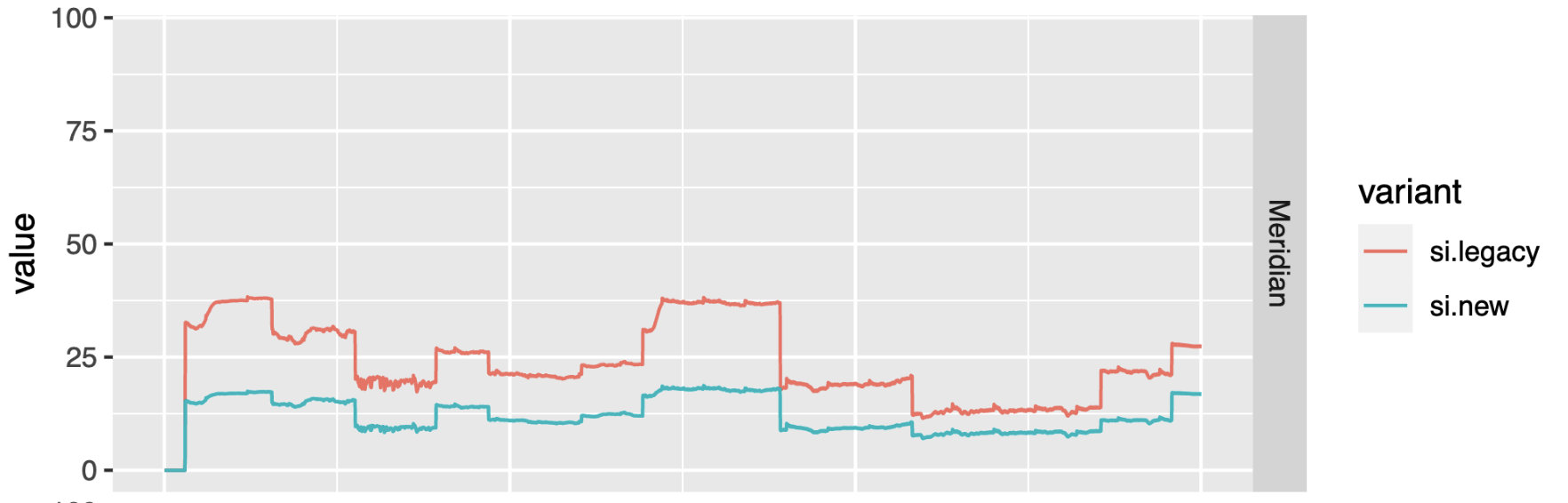 How can we determine the complexity of a videobefore encoding it?
Clarifying the use of Spatial and Temporal Information (SI, TI)→ ITU-T P.910 was updated
Siti-tools code released as open-source
Taking into account motion using a motion search framework
Integrating approaches like Video Complexity Analyzer
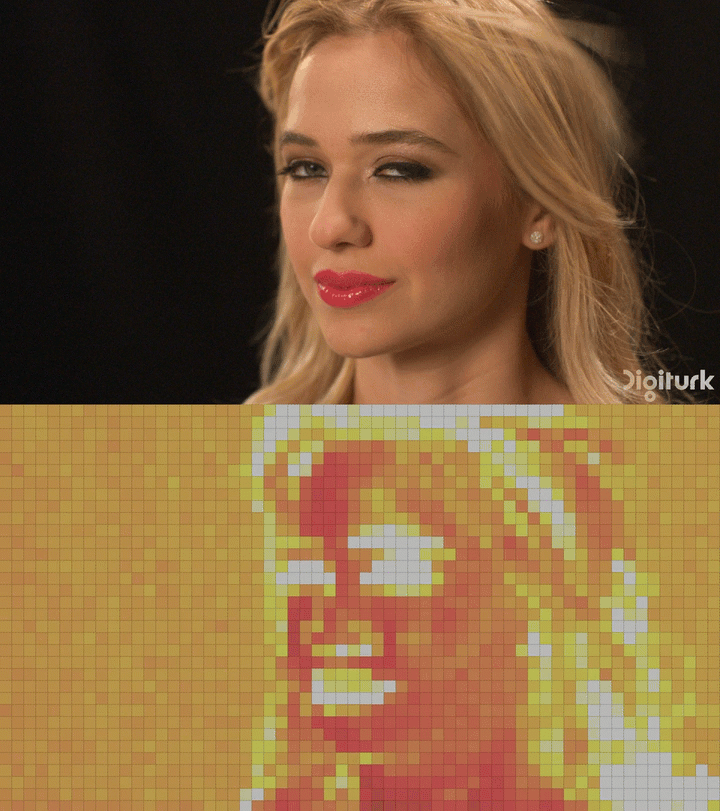 VCA metric output
Video quality metadata standard
How to embed metadata on source/encoded video quality directly in containers or bitstreams
Payload definition and liaison with MPEG and AOM (Alliance for Open Media)
Computer Generated Imagery (CGI)
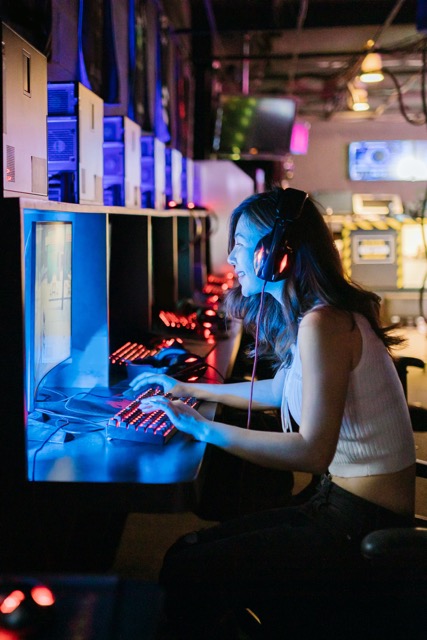 Analyzing and evaluating of computer-generated content
Creation of open source datasets
Machine learning/deep learning based quality enhancement of gaming content
Development of models and metrics for assessing gaming QoE
Aligned with ITU-T Study Group 12 work item “P.BBQCG”
Developing a gaming QoE model that uses the bitstream metadata for video quality
Interactive and passive subjective tests planned
Previous activities:
Creation of various ITU-T recommendations
ITU-T Rec. G.1032: Influence factors on gaming QoE
ITU-T Rec. P.809: Subjective evaluation methods for gaming quality
ITU-T Rec. G.1072: Opinion model for gaming applications
Joint Effort Group – Hybrid (JEG-Hybrid)
Project homepage
Original idea to develop a hybrid quality model, but activities evolved to become more diverse, more research-oriented
Research questions:
Modeling single observer behavior in subjective experiments with neural networks→ predicting individual quality ratings
Modeling disagreement in video quality metrics
Templates for publishing results in image/video quality assessment → reproducible research
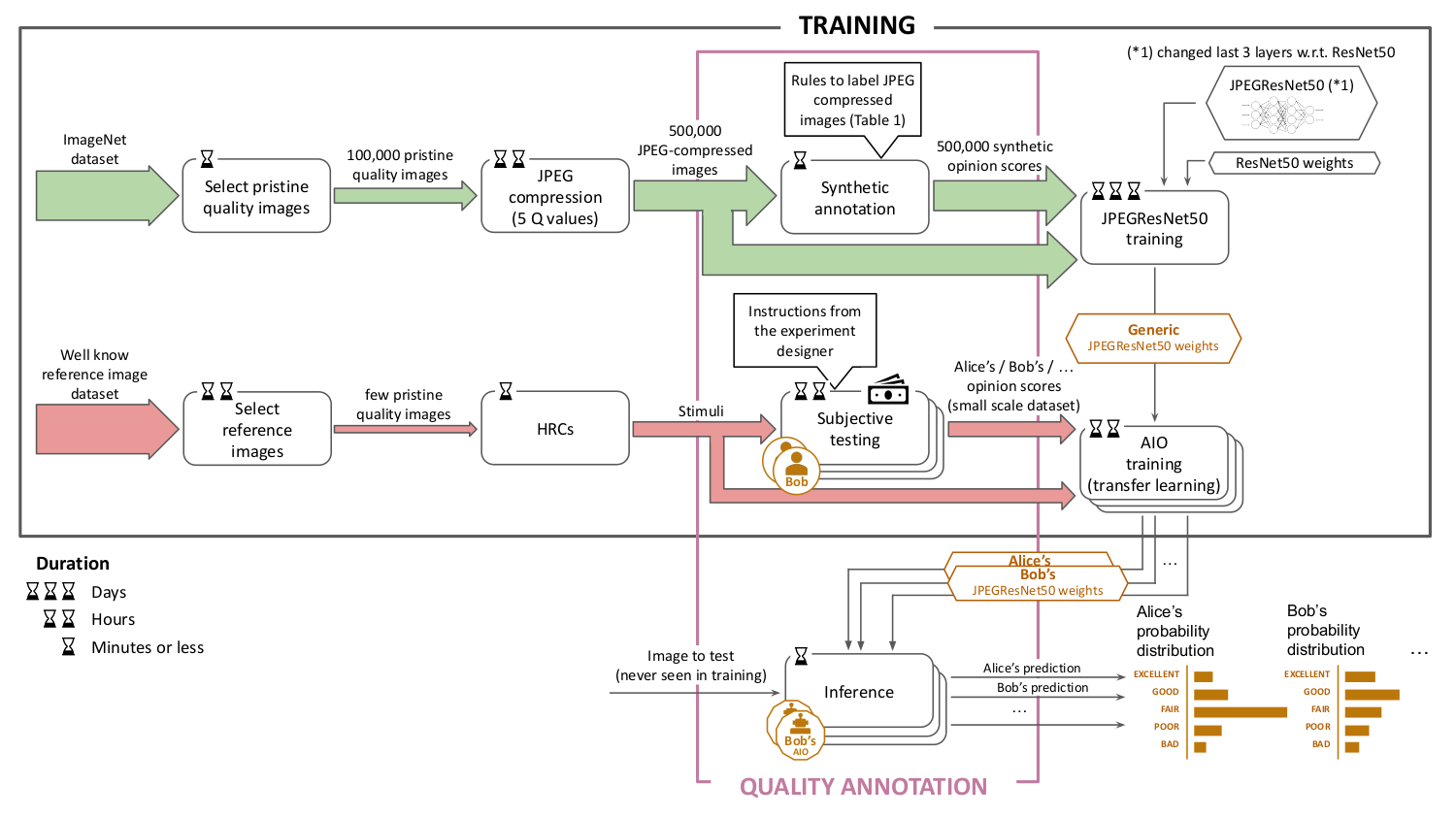 Predicting individual quality ratings, Fotio T. et al., 2023
Implementer's Guide for Video Quality Metrics (IGVQM)
Create a guide on how to properly use video quality metrics
Working document available
Currently moving part of the activities into JEG-Hybrid
Scope:
Collect full-reference metrics and open-source solutions
Highlight differences between metrics
Determine temporal aggregation methods for image-based metrics (PSNR, SSIM)
Mappings between nonlinear objective metrics and linear scales (e.g. 0-100)
Quality Assessment for Computer Vision Applications (QACoViA)
Methods for determining precision of computer vision approaches
Identifying the limits of computer vision methods with respect to the visual quality of the ingest
Recent highlights:
Method for Assessing Objective Video Quality for Automatic License Plate Recognition Tasks
Assessing Rail 8KUHD CCTV Forward Facing Video
Comparing the Robustness of Humans and Deep Neural Networks on Facial Expression Recognition
Video Coding for Machines: Large-Scale Evaluation of Deep Neural Networks Robustness to Compression Artifacts for Semantic Segmentation
5G Key Performance Indicators (5GKPI)
Goals:
Defining use cases for video in 5G
Studying QoE aspects for video in mobility and industrial scenarios
Identifying the relevant network KPIs and application-level video KPIs (e.g. picture quality, A/V sync, …)
Building open datasets for algorithm testing and training
Recent highlights:
ITU-T Technical Report GSTR.5GQoE (2022): Specific QoE requirements and required performance and features from the network
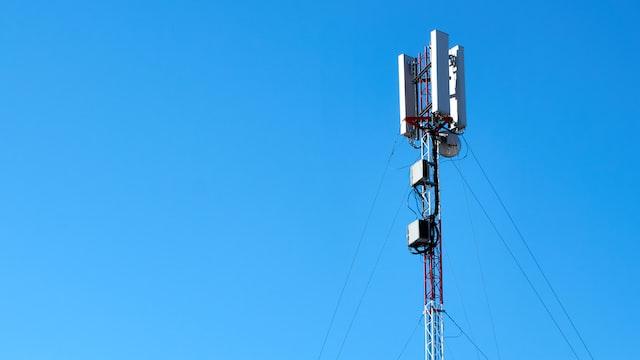 Immersive Media Group (IMG)
Quality assessment of immersive media
360-degree content, virtual/augmented/extended reality, light field/plenoptic content, 3D content (stereo, multiview, FVV, etc.). 
Goals: Baseline quality assessment of today’s systems
Datasets of immersive media content
QoE guidelines, subjective test methods, objective metrics, etc.
Activities:
Finalized test plan on quality assessment of 360-degree videos → ITU-T P.919
Ongoing test plan: Evaluation of immersive/interactive communication systems. 
Light field quality assessment
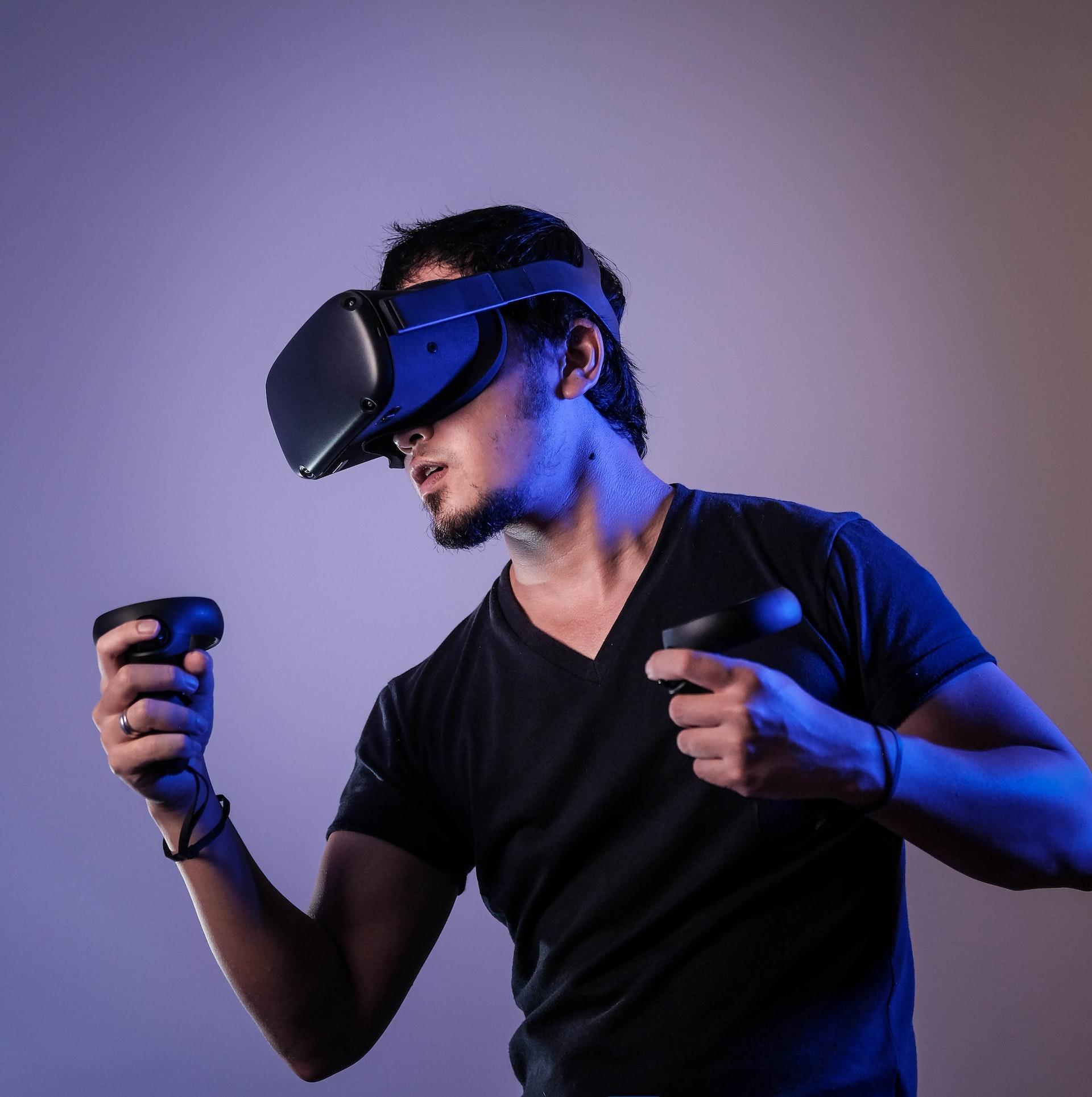 Quality Assessment for Health Applications (QAH)
Assemble databases for medical image and video quality, eye-tracking
Define subjective experiment methodologies for diagnostic or surgery tasks, eye tracking, …
Evaluate and develop quality metrics for medical imaging/video, visual attention prediction models, …
Study quality requirements and QoE for telemedicine
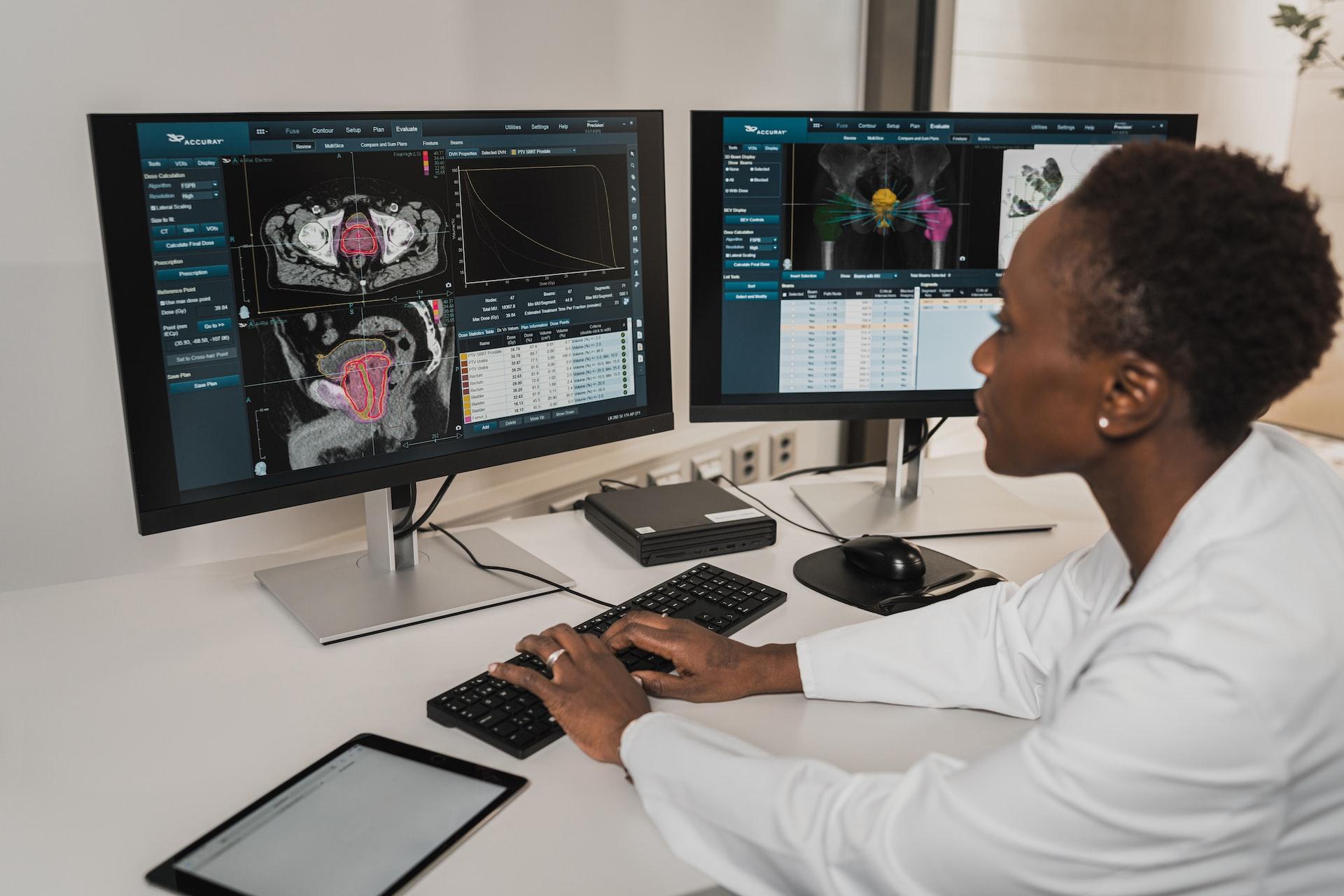 Emerging Technologies Group (ETG)
Newly formed group
AI-based technologies
Super Resolution
Learning-based video compression
Enhancement, Denoising and other pre- and post-filter techniques
Greening of streaming
Saving energy and its impact on visual quality
Blockchain in Media and Entertainment
Liaison with other standards activities
3GPP, SVTA, CTA WAVE, UHDF, etc.
MPEG/JVET
Summary
Summary
VQEG is a free-to-attend forum for video quality experts
Both academia and industry is invited to contribute
25 years of history with great achievements:
Standardization of video quality models
Development and application of subjective test procedures
Collection of resources for video quality research (databases, software)
Discussion of new and emerging technology
Getting Involved
Have a look at the projects page
Subscribe to the mailing lists
Join our regular working group online meetings
Any contribution is welcome
Bring your questions!
Take part in the bi-annual VQEG general meetings
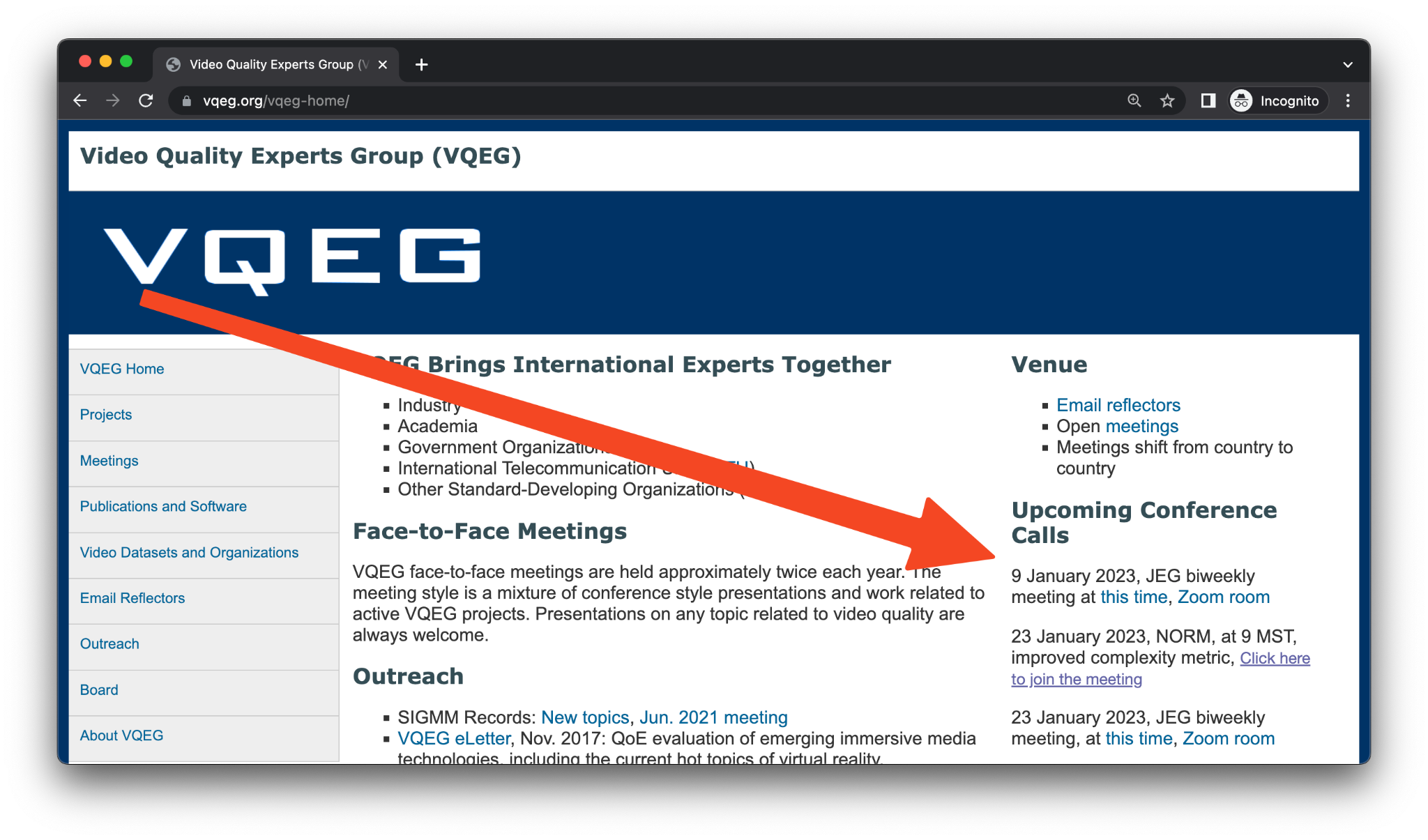